App wireframe proposal
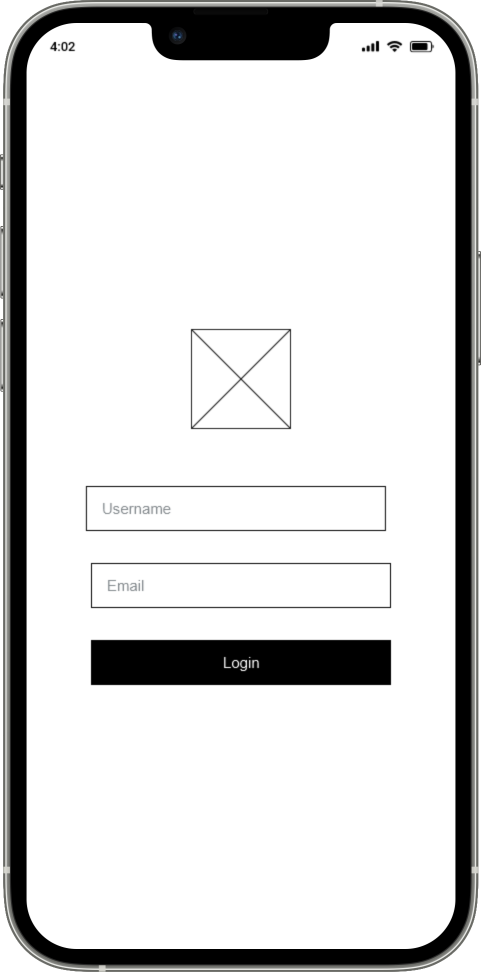 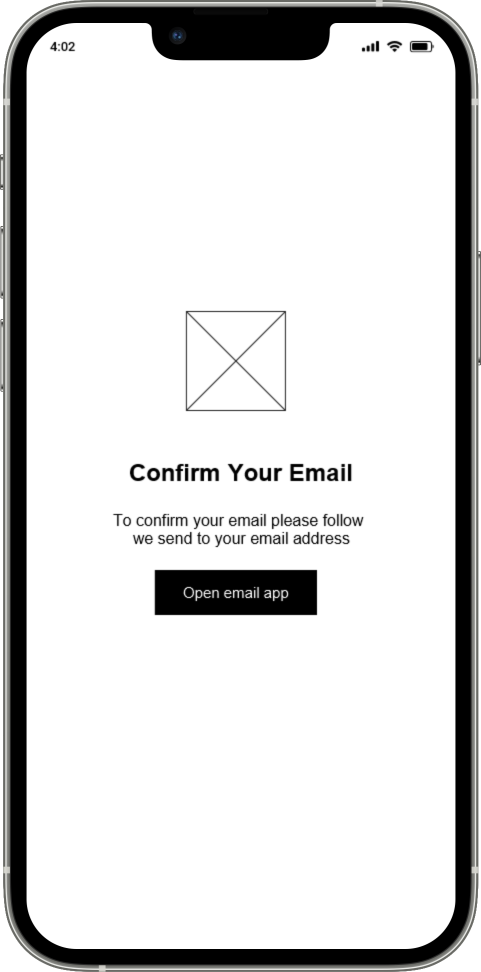 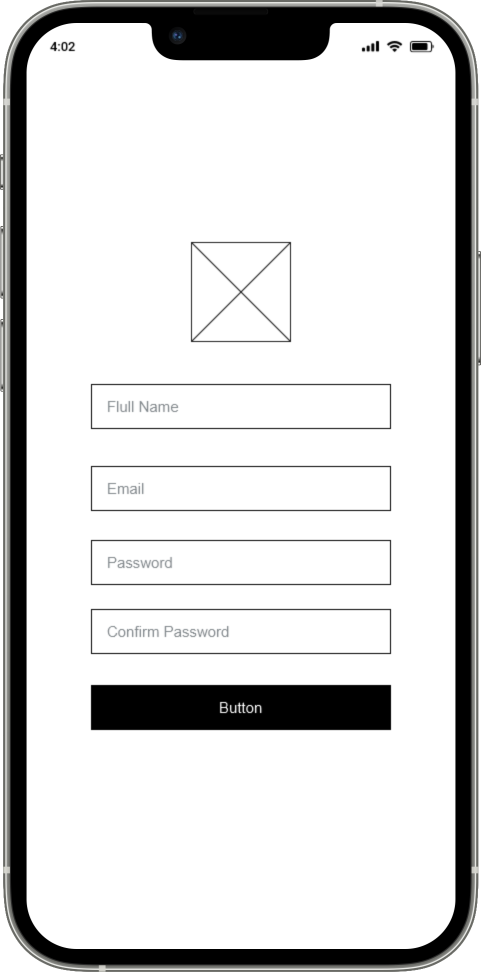 Login page
Register page
Verify email
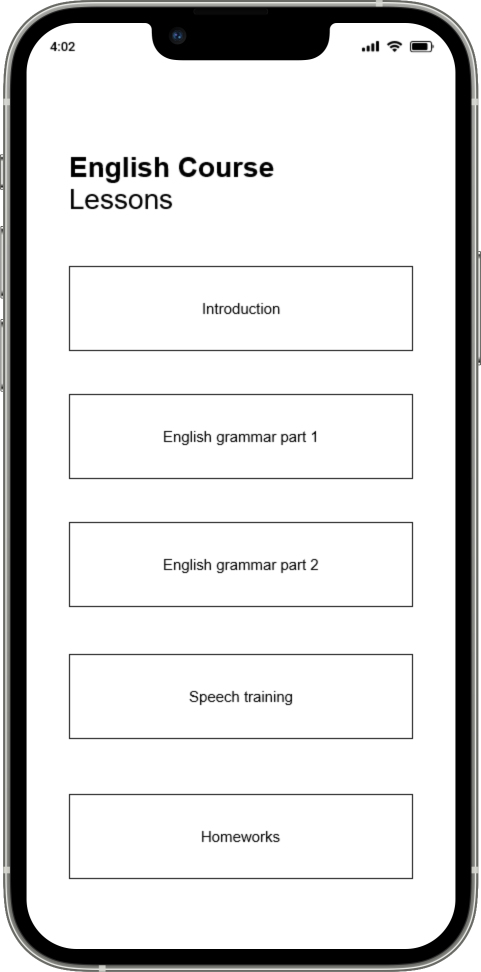 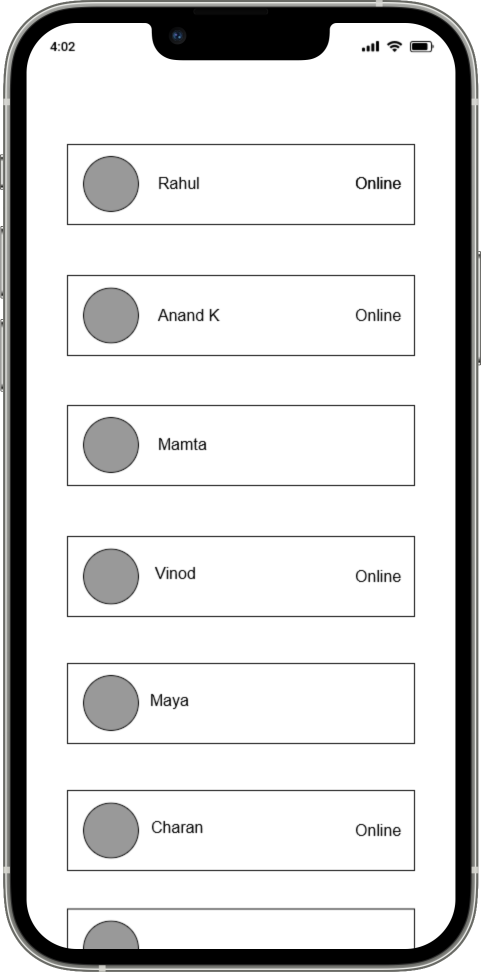 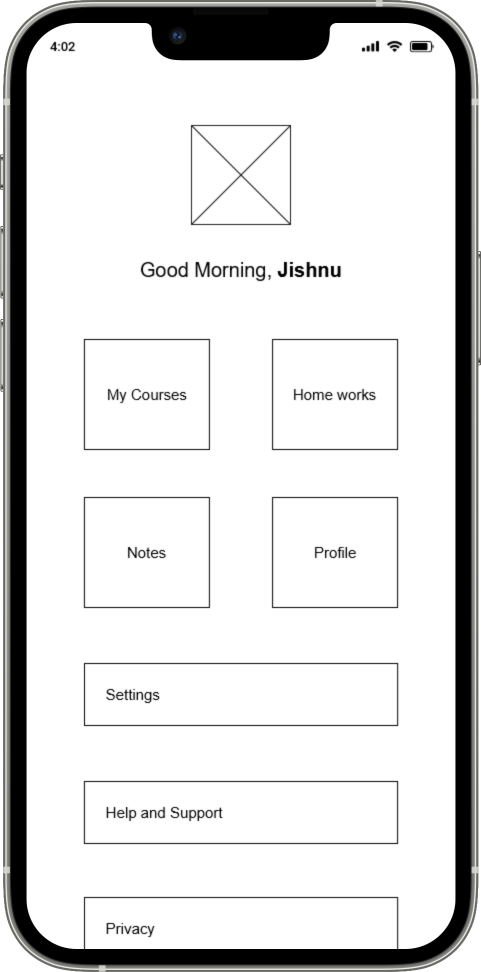 Lessons
Online users
Account
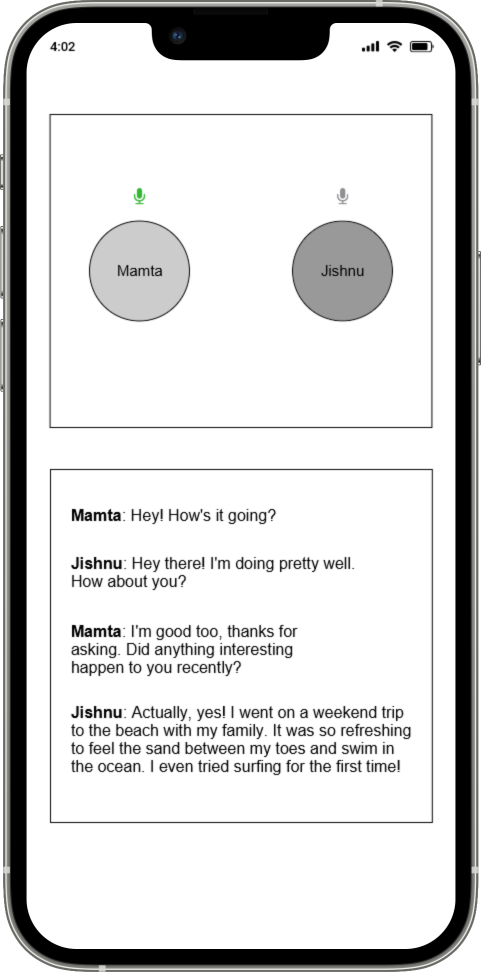 Live speaking with subtitle